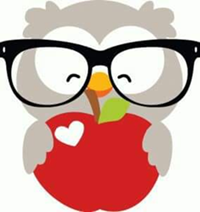 Evaluación para el logro de aprendizajes
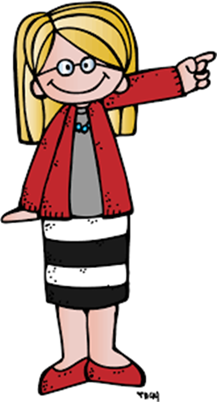 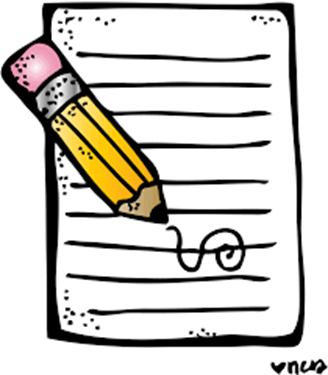 Programa de estudio 2011/ Guía para la educadora
Educación básica preescolar   p.181
En el caso de la educación preescolar, la evaluación es fundamentalmente de carácter cualitativo, esta centrada en identificar los avances y dificultades que tienen los niños  en sus procesos de aprendizaje. Con el fin de contribuir de manera consistente en los aprendizajes de los alumnos, es necesario que el docente observe , reflexione, identifique y sistematice la información acerca de sus formas de intervención, de la manera en que establece relaciones con el directivo, sus compañeros docentes, y con las familias .
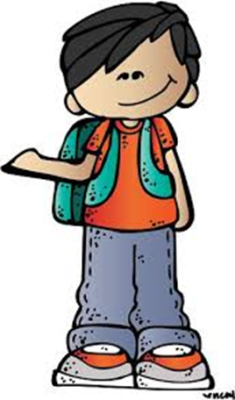 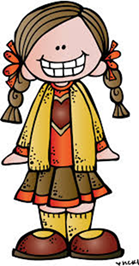 ¿Qué se evalúa?
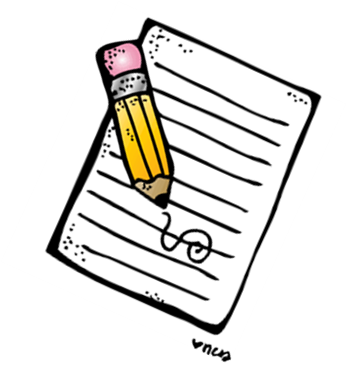 Los aprendizajes que adquirieron progresivamente los alumnos, tomando como parámetro los aprendizajes esperados.
Los estándares curriculares y las competencias que van logrando los niños.
La intervención docente: la identificación de rasgos( la planificación, las formas de relación de los niños, el trabajo colaborativo entre docentes, entre otras) que la caracteriza por ser o no facilitadora de ambientes de aprendizaje.
Las formas de organización del grupo en relación con los tipos de actividades.
La organización y fundamento de la escuela, el aprovechamiento del tiempo para privilegiar  las actividades para el aprendizaje.
La participación de las familias, en actividades educativas para apoyar a sus hijos  (lectura en casa, reforzar practicas de lenguaje , entre otras.
¿Para que se evalúa?
Estimar y valorar logros y dificultades de aprendizaje de los alumnos.

• Valorar los aciertos en la intervención educativa y la necesidad de transformación de las prácticas docentes.

• Identificar la pertinencia de la planificación, el diseño de estrategias y situaciones
de aprendizaje desplegadas, para adecuarlas a las necesidades de aprendizaje de
los alumnos.

• Mejorar los ambientes de aprendizaje en el aula, formas de organización de las
actividades, relaciones que se establecen en el grupo, la organización de los espacios,
aprovechamiento de los materiales didácticos, aprovechamiento de la jornada diaria,
entre otros.

• Conocer si la selección y orden de contenidos de aprendizaje fueron los 
adecuados y pertinentes.
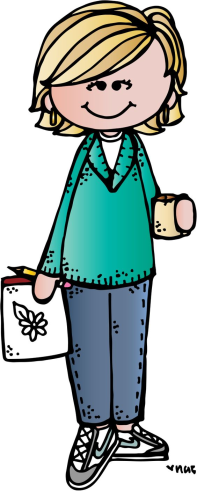 ¿Quiénes participan en la evaluación?
Para evaluar el aprendizaje de los alumnos es importante considerar las opiniones y aportaciones de los actores involucrados en el proceso: los niños, el docente, el colegiado de docentes (incluidos educación física, música, inglés, educación especial, entre otros) y las familias.
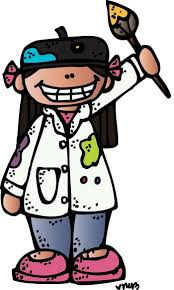 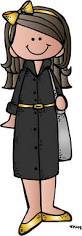 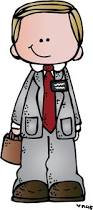 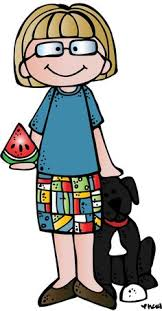 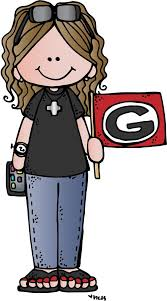 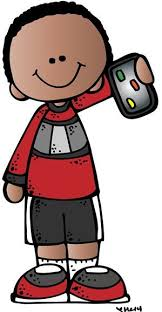 ¿En que momentos evaluar los aprendizajes?
En el transcurso del ciclo escolar, el docente deberá implementar periodos específicos de evaluación.
 Esto no excluye la necesidad de realizar valoraciones específicas en algunos momentos del ciclo escolar que arrojen datos estandarizados acerca de logros y dificultades delos alumnos.
Momentos de evaluación: 
Inicial o diagnóstica.
 • Intermedia y final.
 • Permanente.
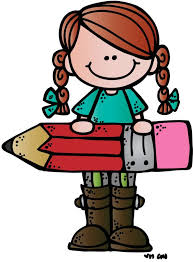 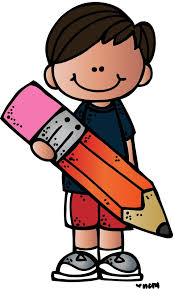 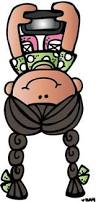 Inicial o diagnostica
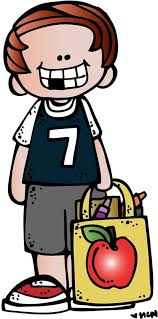 El docente debe partir de una observación atenta de sus alumnos para conocer sus características, necesidades y capacidades, además de interesarse por lo que saben y conocen. Esta evaluación deberá realizarse durante las primeras dos o tres semanas del ciclo escolar. 
Una vez que se organizó y sistematizó el registro de sus observaciones y se enriqueció con la información obtenida de las familias, el docente define cómo y en qué orden de prioridades se considerarán los aprendizajes esperados y los campos formativos, con el fin de mantener un equilibrio al trabajar con éstos. 
Este será el criterio inicial para su planificación a lo largo del ciclo escolar, lo que no limita la posibilidad de reajustar el orden de prioridades a partir de la adquisición de aprendizajes de los alumnos y del impacto de la intervención docente.
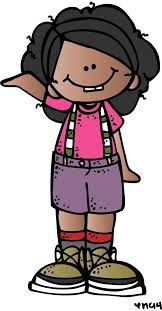 Evaluación intermedia y Evaluación final
A mediados del ciclo escolar se debe hacer un alto en el camino, con la finalidad de sistematizar la información que se ha obtenido de los resultados de aprendizajes hasta ese momento, y confrontarlos con la evaluación inicial, para tomar decisiones que lleven a reorientar o atender aquellos factores (intervención docente, relación con padres, etc.) que están obstaculizando el avance deseado en los aprendizajes esperados.
La evaluación final se realizará cerca del final del ciclo escolar, y consistirá en contrastar los resultados obtenidos hasta ese momento, con los aprendizajes esperados y los estándares curriculares contemplados para este primer nivel de educación básica. 
Para el caso de un primero o segundo grado, esta evaluación final será el referente del grado de avance de los aprendizajes de los alumnos, y será el punto de partida para la planificación del siguiente ciclo escolar.
Evaluación permanente
El docente deberá estar atento al proceso que desarrollan los niños; qué es lo que van aprendiendo y cómo lo hacen, con el fin de registrar información relevante para identificar aciertos, problemas o aspectos que se deban mejorar, que le lleven a incidir de forma inmediata en la reorientación del trabajo diario, y hacer las modificaciones necesarias en el plan de trabajo. Para el registro de esta información, se recomienda que el docente se apoye de instrumentos, como un diario de trabajo, una lista de cotejo, el plan de trabajo, o los expedientes personales de los alumnos. Es necesario que al concluir el desarrollo de cada periodo planificado, se reflexione en torno a la aproximación de los alumnos a los aprendizajes esperados, a partir de las manifestaciones que observó en ellos. Esta evaluación permitirá al docente tomar las decisiones pertinentes para orientar la planificación. Se recomienda al docente auxiliarse de distintos instrumentos de registro de la información, como algunos de los siguiente:
Expediente personal de los alumnos
Diario de trabajo
Portafolios
Listas de cotejo
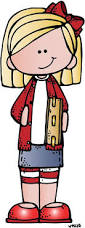 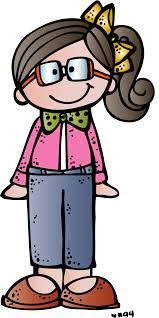 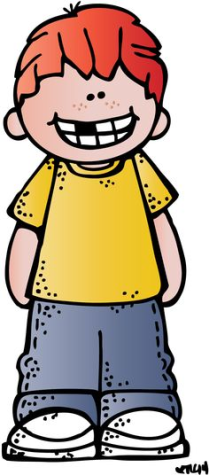 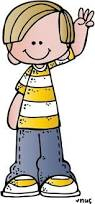 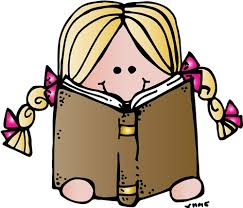 Expediente personal de los alumnos
El expediente considera los siguientes documentos: 
• Ficha de inscripción y acta de nacimiento del alumno, para contar con datos personales precisos del alumno y su familia, como domicilio, teléfono y personas a recurrir en caso de emergencia. 
• Entrevista del docente con las familias, para ello diseña un instrumento sencillo que permita obtener información del niño respecto a: sus comportamientos frecuentes, gustos, intereses, dificultades en alguna área de su desarrollo, formas de relación con otros niños y con adultos, en caso de padecer alguna dificultad de aprendizaje o alguna enfermedad que obstaculice su aprendizaje, si habla alguna lengua distinta al español, y alguna otra información relevante. 
• Registro de observaciones del alumno, se puede integrar información como la siguiente:
 - Manifestaciones de los niños durante la evaluación inicial que den cuenta de sus saberes, valores, actitudes, habilidades, destrezas, en relación con los seis campos formativos.
 - Situaciones relevantes durante el ciclo escolar, referidas a comportamientos atípicos reiterados que alteren el ambiente de aprendizaje del niño y/o de los compañeros de grupo.
 - Accidentes sucedidos al niño en el aula o en la escuela, y/o enfermedades frecuentes. 
Evidencias relevantes de trabajos del alumno que den cuenta del avance en el desarrollo de sus capacidades, registrando fecha de realización y un comentario breve que explique su relevancia.
 - Evaluación psicopedagógica, en caso de ser necesaria, cuando el alumno presenta alguna necesidad educativa especial, con o sin discapacidad. Se realiza con la colaboración del docente, personal de educación especial y su familia o la persona responsable de su atención.
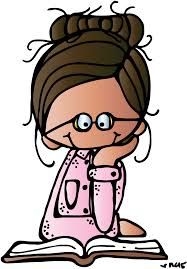 Diario de trabajo
Se sugiere que se registren notas breves sobre incidentes o aspectos relevantes en función de lo que se buscaba promover durante la jornada de trabajo, se deben incluir las manifestaciones de los niños durante el desarrollo de las actividades, así como aspectos relevantes de su intervención docente. Se sugieren algunos cuestionamientos que guíen el registro: 
Manifestaciones de los niños ante el desarrollo de las actividades: 
¿se interesaron? ¿Todos se involucraron? ¿Qué les gustó o no? ¿Qué desafíos les implicaron? ¿Resultó útil como se organizó al grupo? • Autoevaluación reflexiva de su intervención: ¿cómo lo hice? ¿Cómo es mi interacción y diálogo con los niños? ¿Qué necesito modificar en mi práctica?
Portafolios
Una opción más para el ordenamiento de evidencias que den cuenta del aprendizaje de los alumnos es una opción para integrar una colección de sus trabajos o producciones que ilustran sus esfuerzos, progresos y logros.
Dibujos, pinturas u otras obras de arte de los niños. 
• Fotografías o videos de los niños que den cuenta de desempeño en el desarrollo de situaciones de aprendizaje. 
• Reportes, notas o comentarios de tareas de investigación o trabajos extraclase.
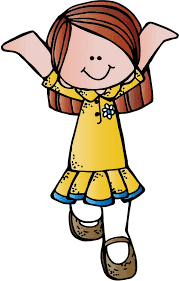 Listas de cotejo
Son una opción para registrar de una forma sencilla y clara el seguimiento en el avance progresivo de los aprendizajes; es un recurso útil para el registro en la evaluación continua y/o al final de un periodo establecido, como puede ser la evaluación intermedia y final de los aprendizajes esperados. Este tipo de registro es de utilidad para la elaboración de informes de los alumnos, por ser de aplicación clara y sencilla, y con información concreta, ya que con un número o una palabra explica lo que ha aprendido o dejado de aprender un alumno en relación con los aprendizajes.
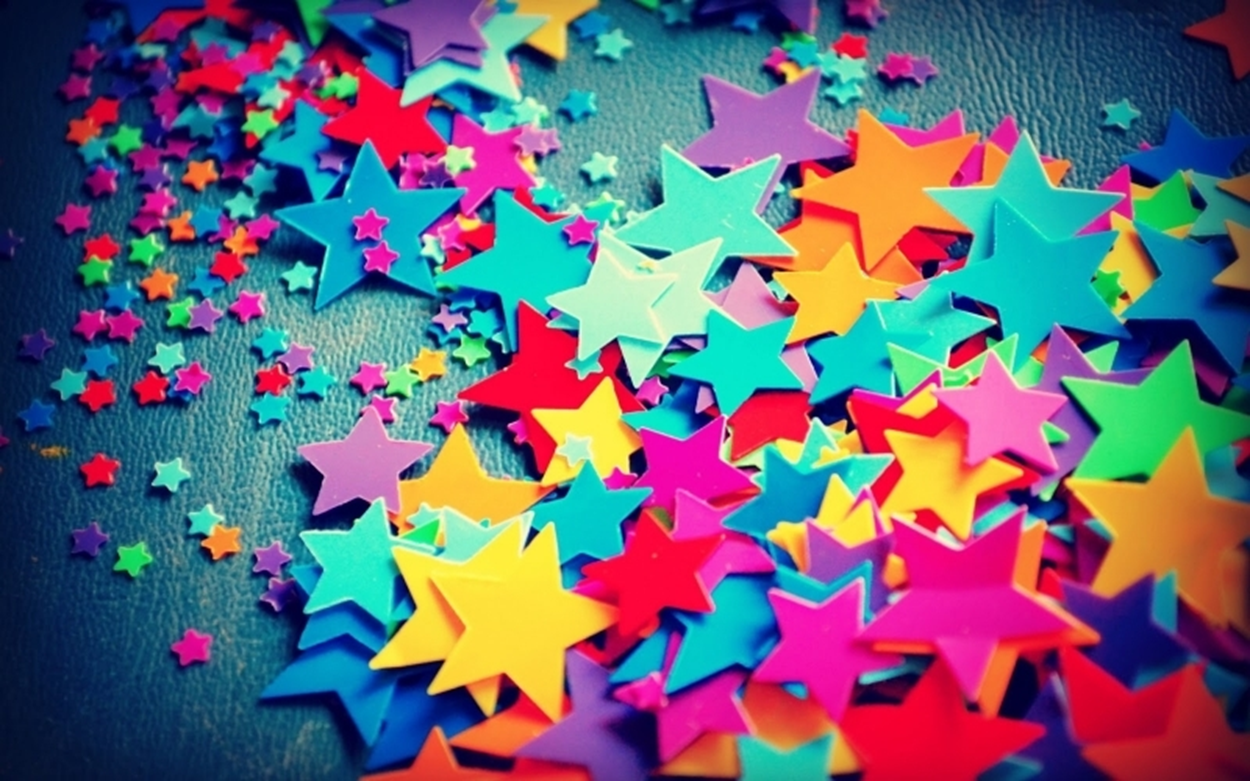 GRACIAS